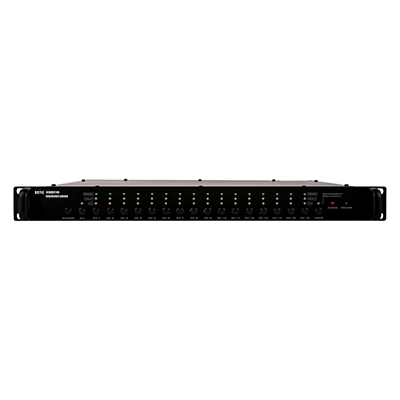 KEC116
EMERGENCY COMBO
스피커 셀렉터, 릴레이 그룹, 비상 스위치, 라인 체커 통합
일반, 비상시 구분이 가능한 2색 LED를 적용
전면의 레벨 LED를 장착하여 신호 유무 확인
통신 RS-422, EM 신호 출력, 매트릭스 기능 내장
입력/출력 회로수	 	: EM 16회로 / 일반 16회로
사용 전원		 	: DC 24V / 1.5A
외형 규격(W x H x D)	 	: 482 x 44 x 350mm
무게 		 	: 2.5kg